Chap. 2 – Participer à un projet
2.  Identifier les besoins et les contraintes
Ce sont les limites du projet à respecter qui doivent être prises en comptes pour proposer des solutions réalistes.
Elles peuvent être commerciales, financières, juridiques, techniques, humaines, organisationnelles.
Elles doivent être décrites de façon exhaustive et précise et, si possible, quantifiées.
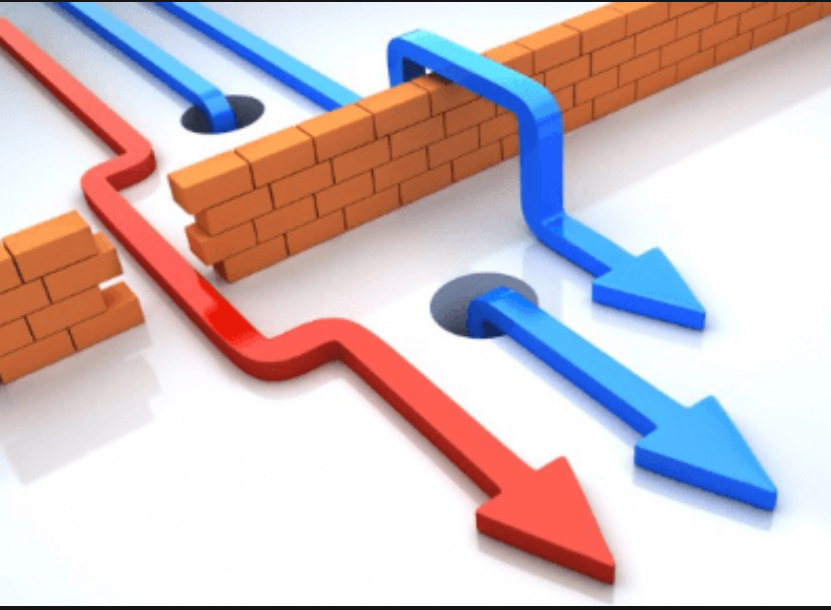 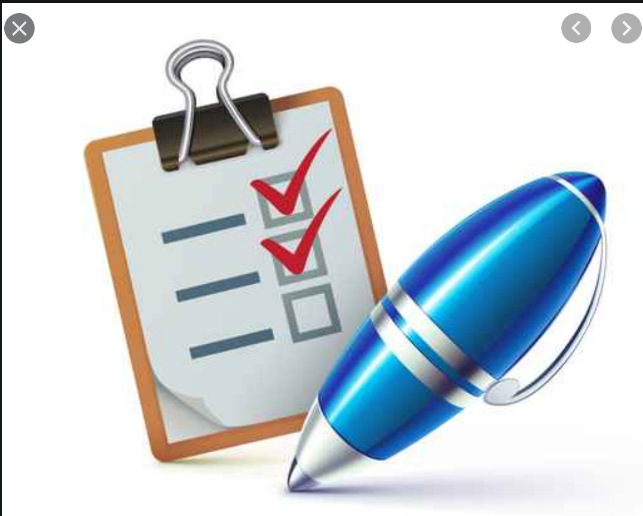 2.  Identifier les besoins et les contraintes